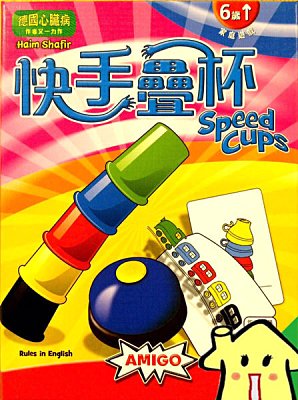 快手疊杯
團體動力大考驗!
試試小組的反應和默契吧～
配件介紹
活動基本規則及計分
用不同顏色的疊杯，以最快的速度，正確排出圖卡中的顏色順序及方向
只要有一組完成排列舉手，其他組則需停止排列
依速度最快排出且正確者得1分，積分最高者依序加分
注意事項
圖卡出現時，疊杯需依圖卡正向方向排列才算正確
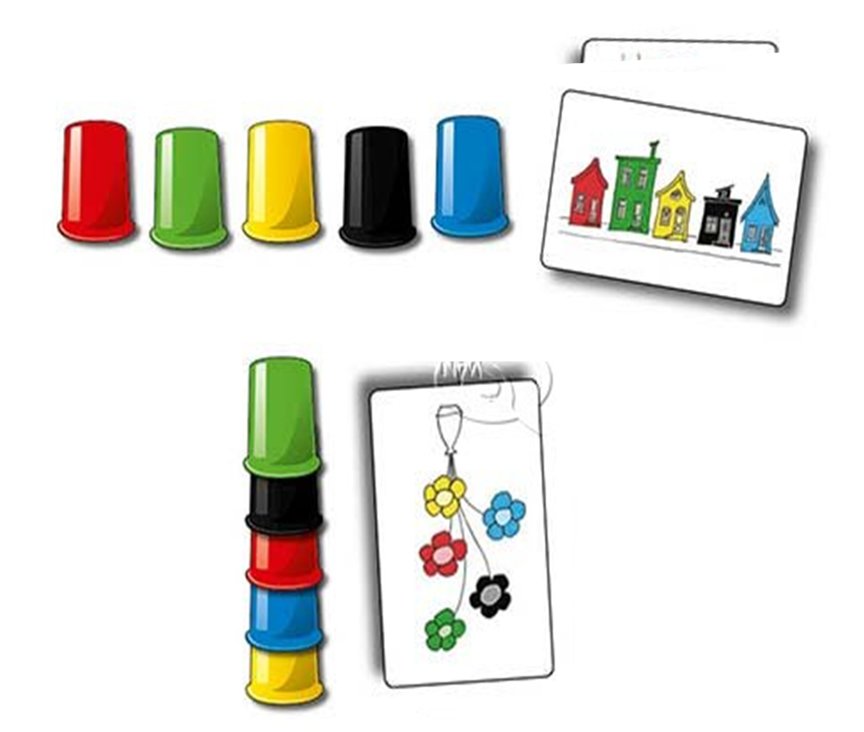 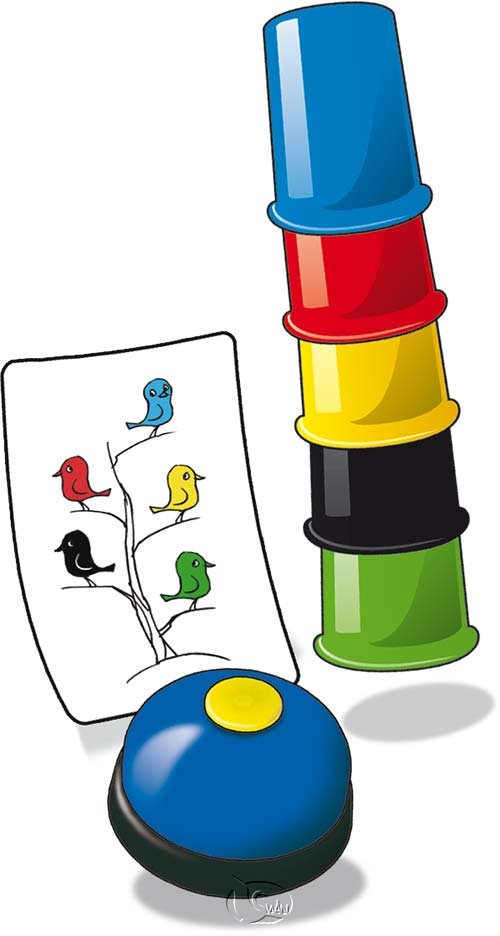 挑戰方式
第一輪
每組有一組五色疊杯
每人至少拿一種顏色疊杯（排列時，不可動他人的疊杯）
第二輪
每組有一組五色疊杯，每人至少拿一種顏色疊杯（含指揮者）
除指揮者外，其他組員一律閉眼聽從指揮者指揮（指揮者需輪流）
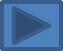 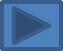 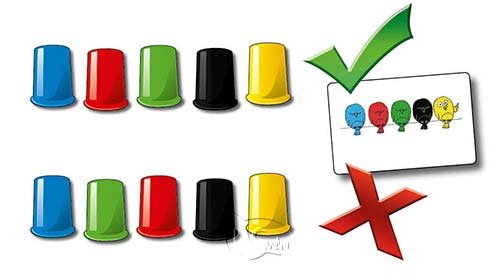 Are you Ready?
Let’s Go!!
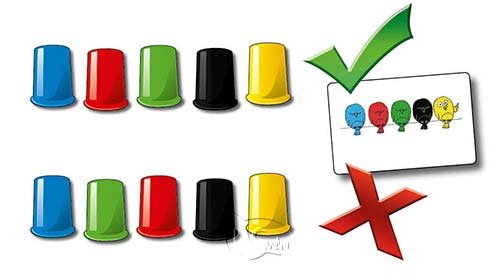 活動分享
請找一位主席，引導組員發言順序，並控制秩序
請找一位記錄，先在記錄單寫上班級、組別及家族名稱，並記錄每位組員各題的發表內容，並記上名字
請找一位報告者，上台報告小組成員所分享的想法
請記錄寫上主席、記錄及報告者三位組員名字
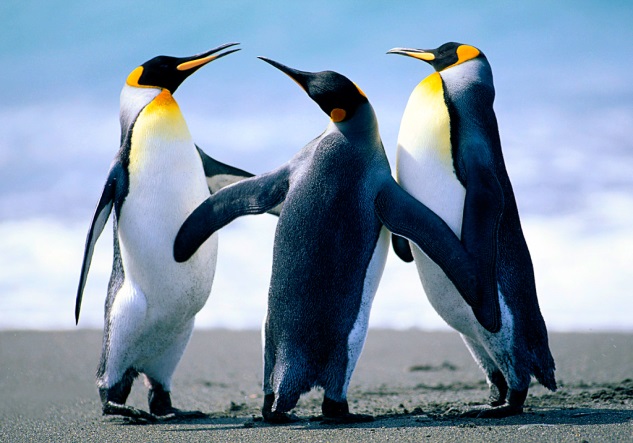 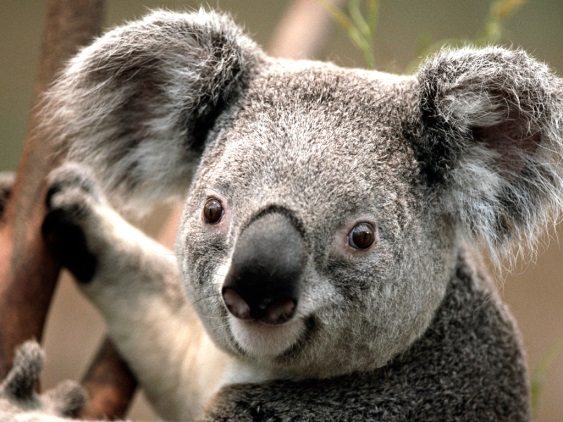 “享”一“想”
一. 活動中印象最深刻的畫面是…
二. 小組在活動中的優、缺點有….
三. 小組在活動中遇到什麼問題或狀況?如何解決?
四. 活動中讓你覺得高興、生氣及緊張的事?
五. 你覺得活動中存在那些角色? 你扮演的角色是?你的角色對小組的影響是?
六.剛才的活動中，你認為小組及自己各可以有何改變?